GROW FerienAkademie Deggendorf I 
Frühjahr 2016
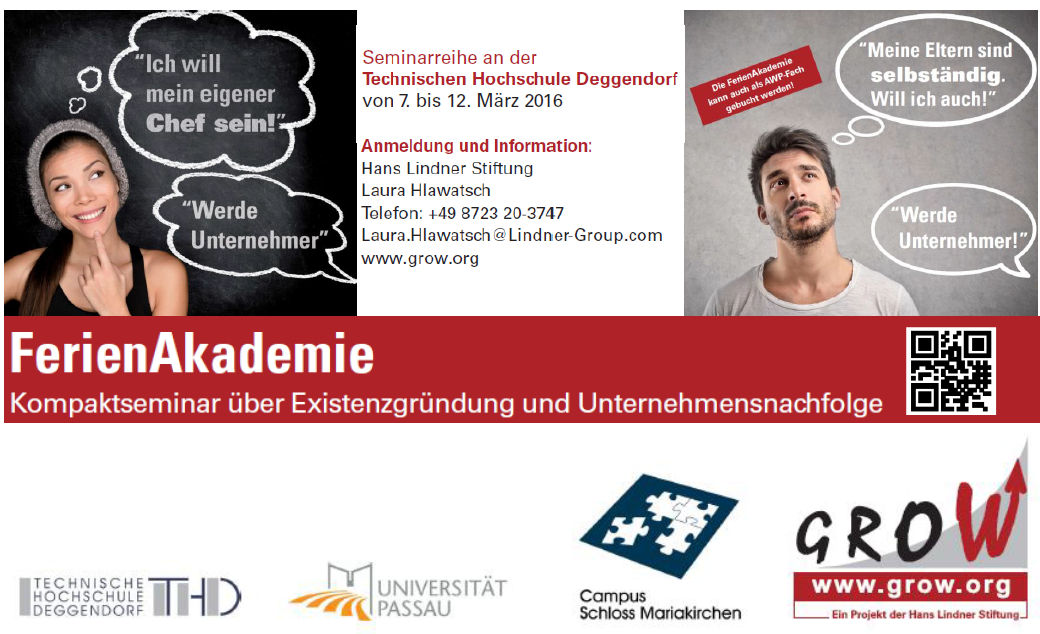 Es besteht die Möglichkeit als Student/In der TH Deggendorf die GROW FerienAkademie als AWP-Fach zu buchen.
[Speaker Notes: Begrüßung


Kurzvorstellung 

	- Referent
	- Überblick geben
	- Diskussionsform klären




Stiftungszweck]
Muster-Stundenplan
[Speaker Notes: Begrüßung


Kurzvorstellung 

	- Referent
	- Überblick geben
	- Diskussionsform klären




Stiftungszweck]
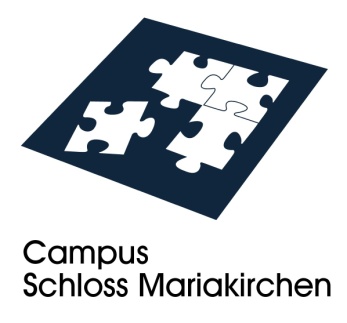 FerienAkademie I 
Frühjahr 2016
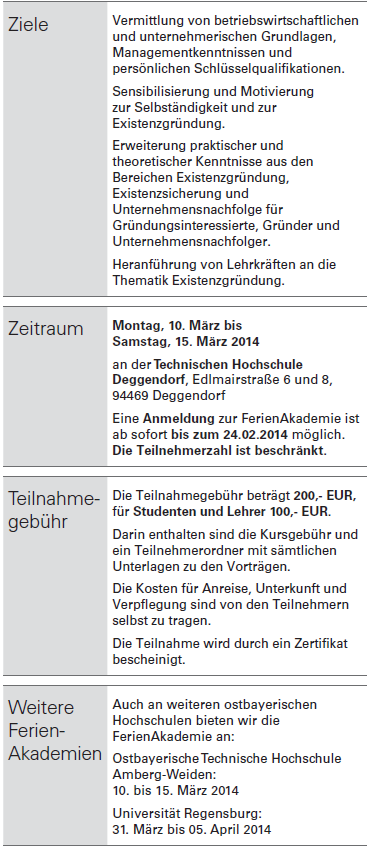 Eine Anmeldung zur FerienAkademie ist ab sofort bis zum 22.02.2016 möglich. 
Die Teilnehmerzahl ist beschränkt.

Teilnahmegebühr:
Die Teilnahmegebühr beträgt 200 EUR für Studenten und Lehrer 100 EUR.

Darin enthalten sind die Kursgebühr und ein Teilnehmerordner mit sämtlichen Unterlagen zu den Vorträgen. 

Die Kosten für Anreise, Unterkunft und Verpflegung sind von den Teilnehmern selbst zu tragen. 

Die Teilnahme wird durch ein Zertifikat bescheinigt.
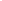 Montag, 07. März bis
Samstag, 12. März 2016
Anmeldung und Infos: 
www.grow.org
www.hans-lindner-stiftung.de
[Speaker Notes: Begrüßung


Kurzvorstellung 

	- Referent
	- Überblick geben
	- Diskussionsform klären




Stiftungszweck]
Wir, das Hochschul-Team des Campus Mariakirchen, freuen uns auf Ihre Anmeldung!
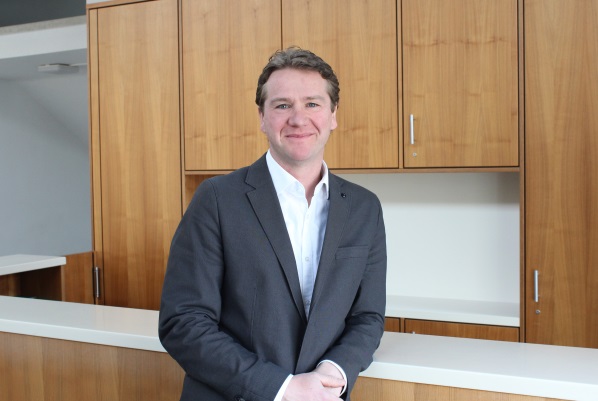 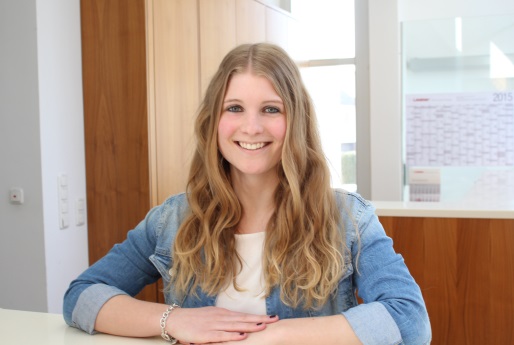 Prof. Dr. Thomas Geiß
Laura Hlawatsch
Anmeldung und Infos: 
www.grow.org
www.hans-lindner-stiftung.de